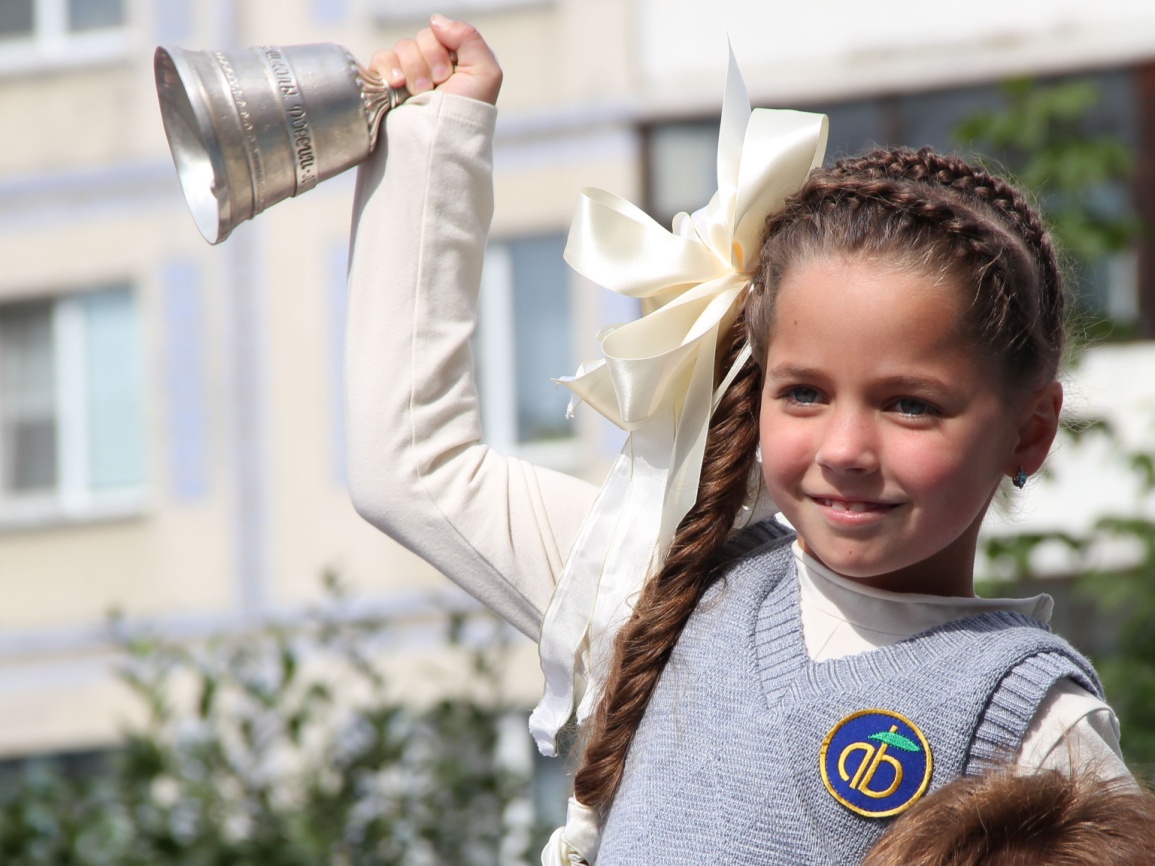 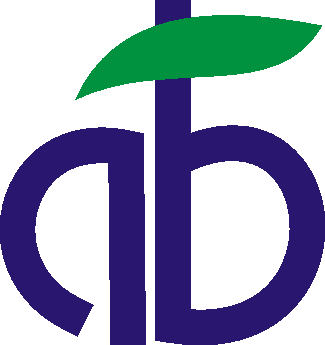 Апробация и внедрение профессионального стандарта «Педагог»
ПРОЕКТ
Экзамен на определение квалификационного уровня педагога
Профессиональный экзамен – форма оценки квалификации педагога на соответствие требованиям профессионального стандарта.

По итогам экзамена выдается свидетельство о присвоении дифференцированного уровня квалификации.
Проводится квалификационными комиссиями, формируемыми независимыми центрами оценки квалификации.
К экзамену допускаются лица, имеющие квалификацию педагога (учителя, воспитателя) по уровням подготовки среднего профессионального образования, бакалавриата, магистратуры, специалитета).
Порядок проведения профессионального экзамена
Подача письменного заявления в центр оценки квалификации с предъявлением паспорта.
Формирование квалификационной и аппеляционной комиссии.
Проведение самооценки.
Проведение заочного этапа экзамена.
Проведение очного этапа экзамена в ходе посещения образовательной организации квалификационной комиссией.
Составление рекомендаций для соискателя о развитии профессиональных квалификаций.
Выдача заключения квалификационной комиссии и свидетельства об уровне профессиональной квалификации.
Первый дифференцированный уровень квалификации (ОР5)
Соответствует должностям: младший воспитатель, учитель -ассистент,                                       педагог-ассистент,, преподаватель-ассистент.
Второй дифференцированный уровень квалификации (ОР6)
Соответствует должностям: учитель, воспитатель, педагог, преподаватель
Третий дифференцированный уровень квалификации (ОР7)
Соответствует должностям:  старший учитель, старший воспитатель, старший педагог, старший преподаватель
Четвертый дифференцированный уровень квалификации (ОР7-8)
Соответствует должностям: учитель-эксперт, учитель-новатор, воспитатель-новатор, педагог-новатор, преподаватель-эксперт
Пятый дифференцированный уровень квалификации (ОР8)
Соответствует должностям: учитель-наставник, воспитатель-наставник, педагог-наставник, преподаватель-наставник
Срок действия присвоенногоуровня квалификации